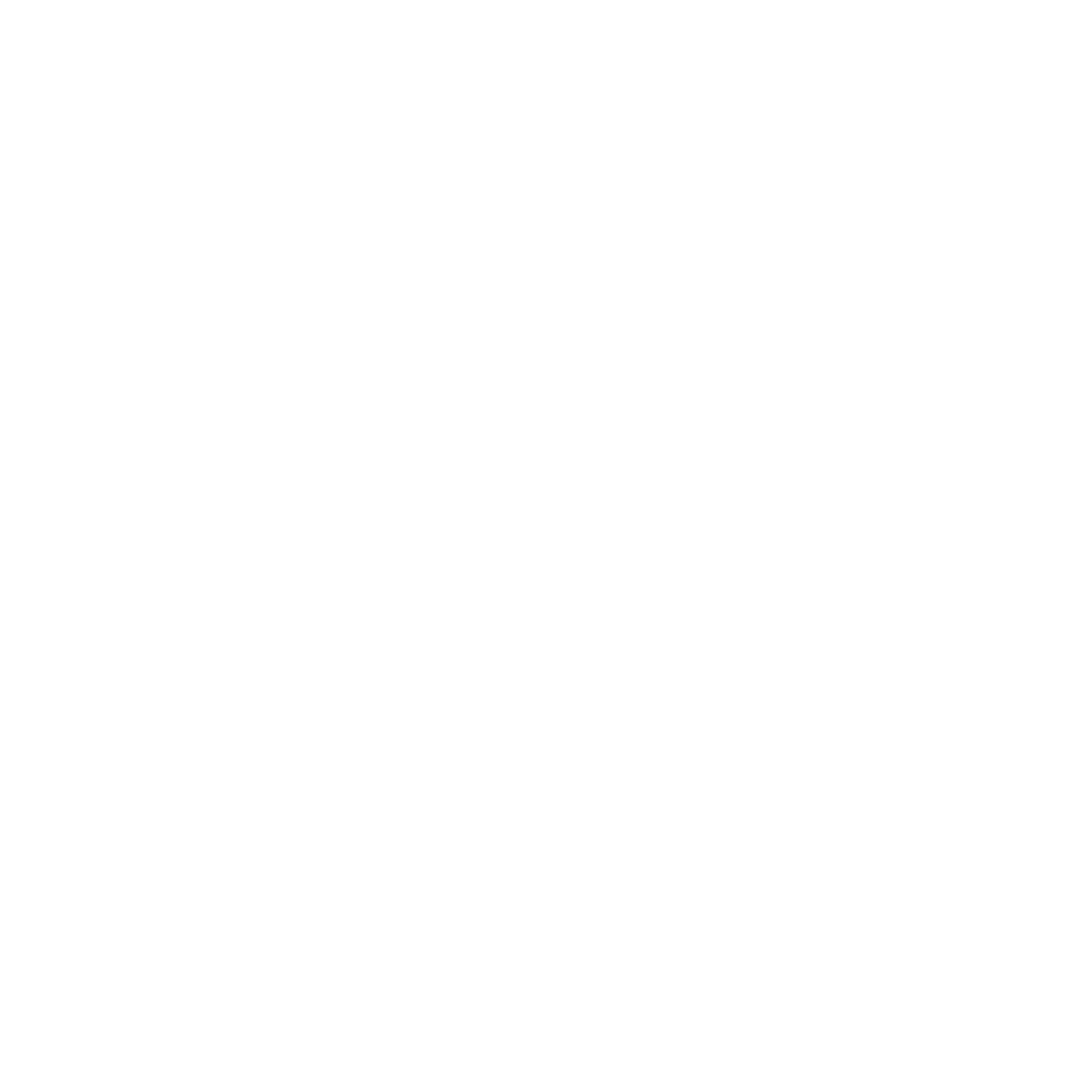 Development and Validation of Coincidence Analysis/Quantification 
Software for Gamma-gamma Coincidence Counting
Manish Sharma, Jonathan Burnett
Pacific Northwest National Laboratory
Experimentally tested up to 120 GB experimental data

CTBT relevant radionuclides probabilities simulated

Coincidence probabilities validated: <5% for 15 radionuclides
Multidimensional systems promising for IMS

A Sophisticated γ-γ Coincidence Analysis/Quantification Software developed at Pacific Northwest National Laboratory, USA
Advanced python libraries and strategies implemented

Experimental validation using underground γ-spectrometer

Probabilities simulated using PNNL’s Deception Supercomputer
Successful development and performance evaluation 

Execution tested for CTBT relevant radionuclides

Experimental validation for 15 radionuclides
Place your QR Code here after removing this text box!
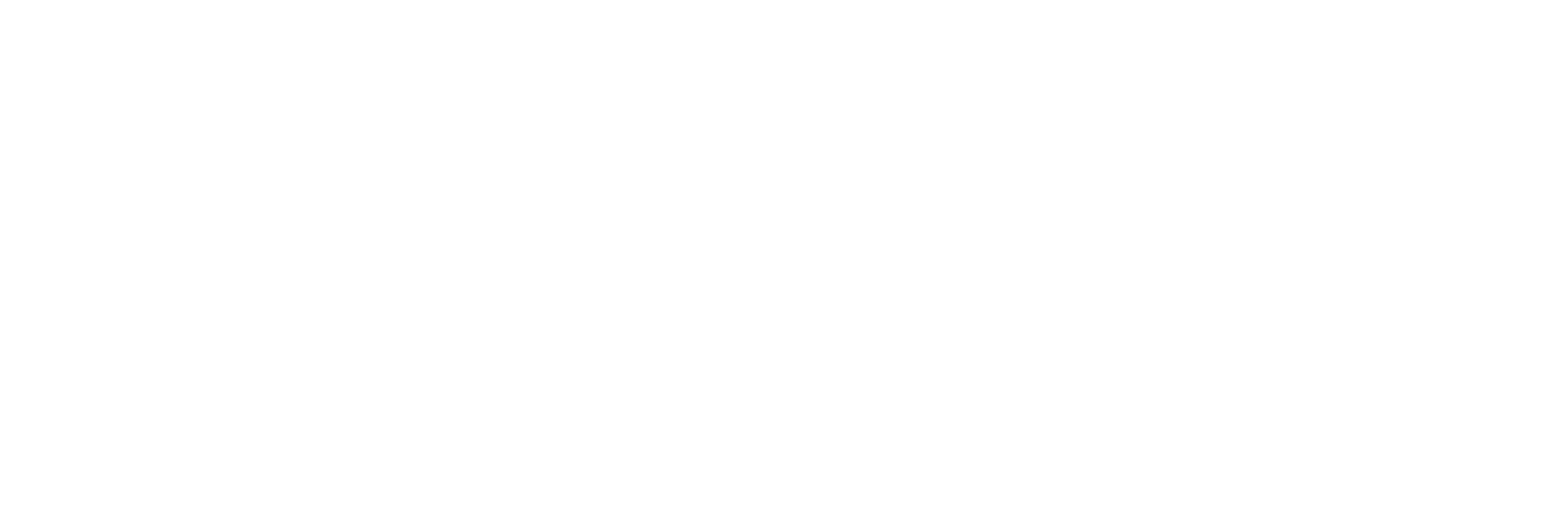 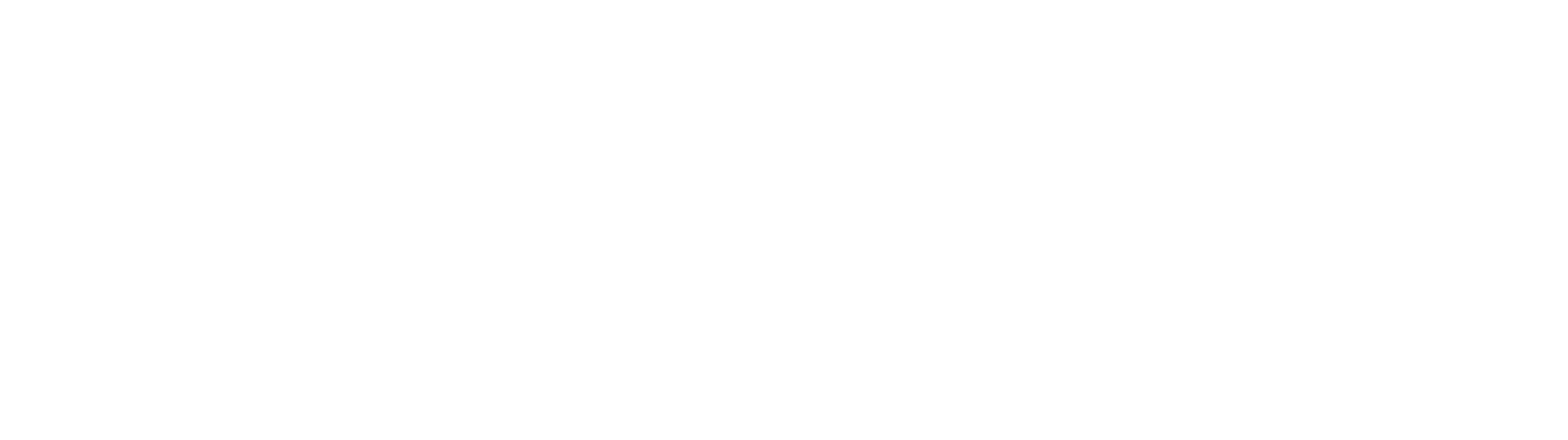 P3.2-360
Disclaimer: The views expressed here do not necessarily reflect the views of the United States Government, the United States Department of Energy, the National Nuclear Security Administration or the Pacific Northwest National Laboratory.
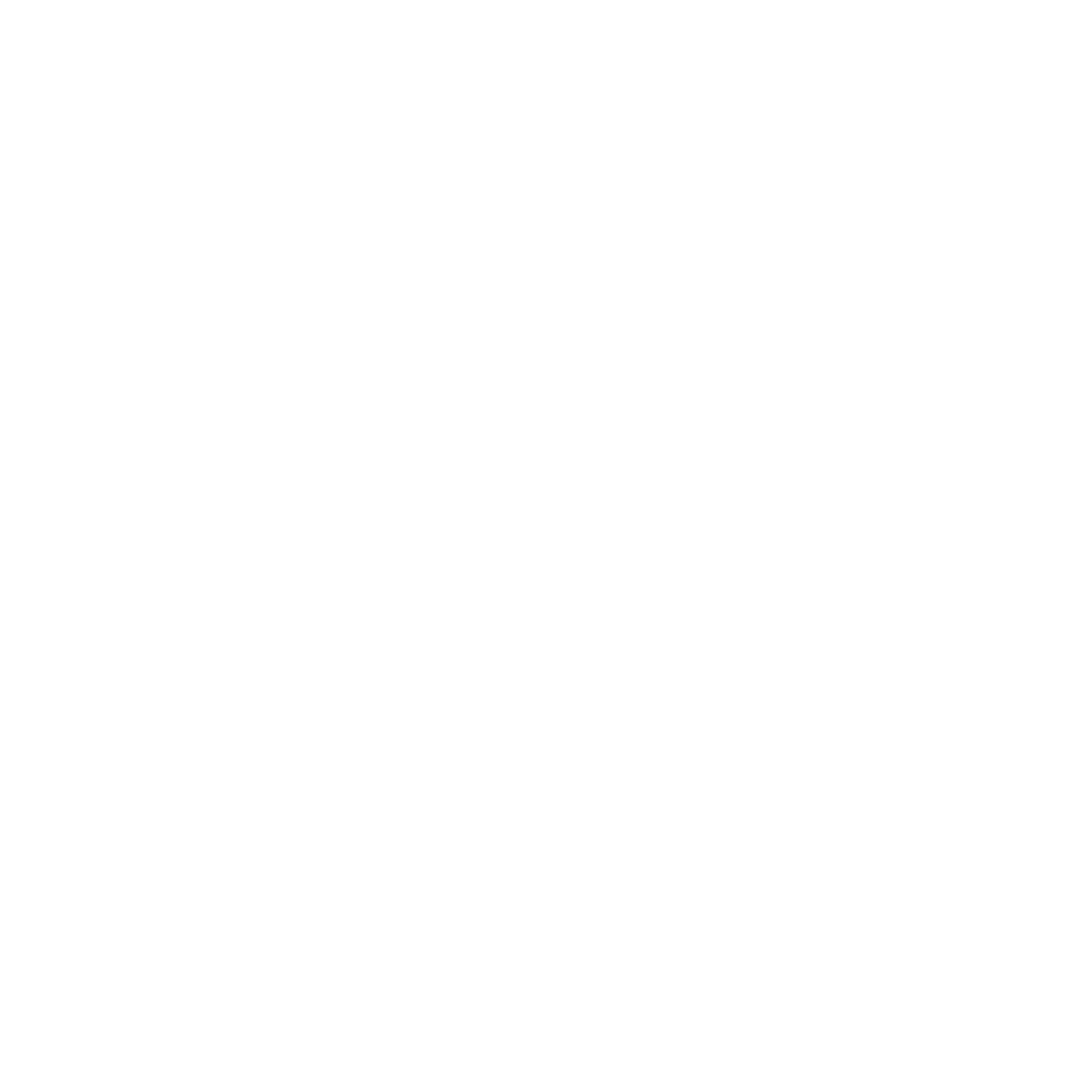 Abstract
Gamma-gamma coincidence techniques are known to improve the detection of particulate radionuclides relevant for Treaty monitoring purposes. To that end, Pacific Northwest National Laboratory (PNNL, USA) has developed a novel γ-γ coincidence analysis and radionuclide quantification software package. The software’s execution has been tested for radionuclides relevant to Comprehensive Nuclear-Test-Ban Treaty (CTBT) and other radionuclides with complex decay schemes. This presentation discusses software’s details, challenges encountered in its development, and its experimental validation. The validation was performed by experimentally measuring 15 radionuclides (including 140Ba, 140La, and 88Y) using the Advanced Radionuclide Gamma-spectrOmeter (ARGO) located in the Shallow Underground Laboratory (SUL) at PNNL.
Place your QR Code here after removing this text box!
P3.2-360
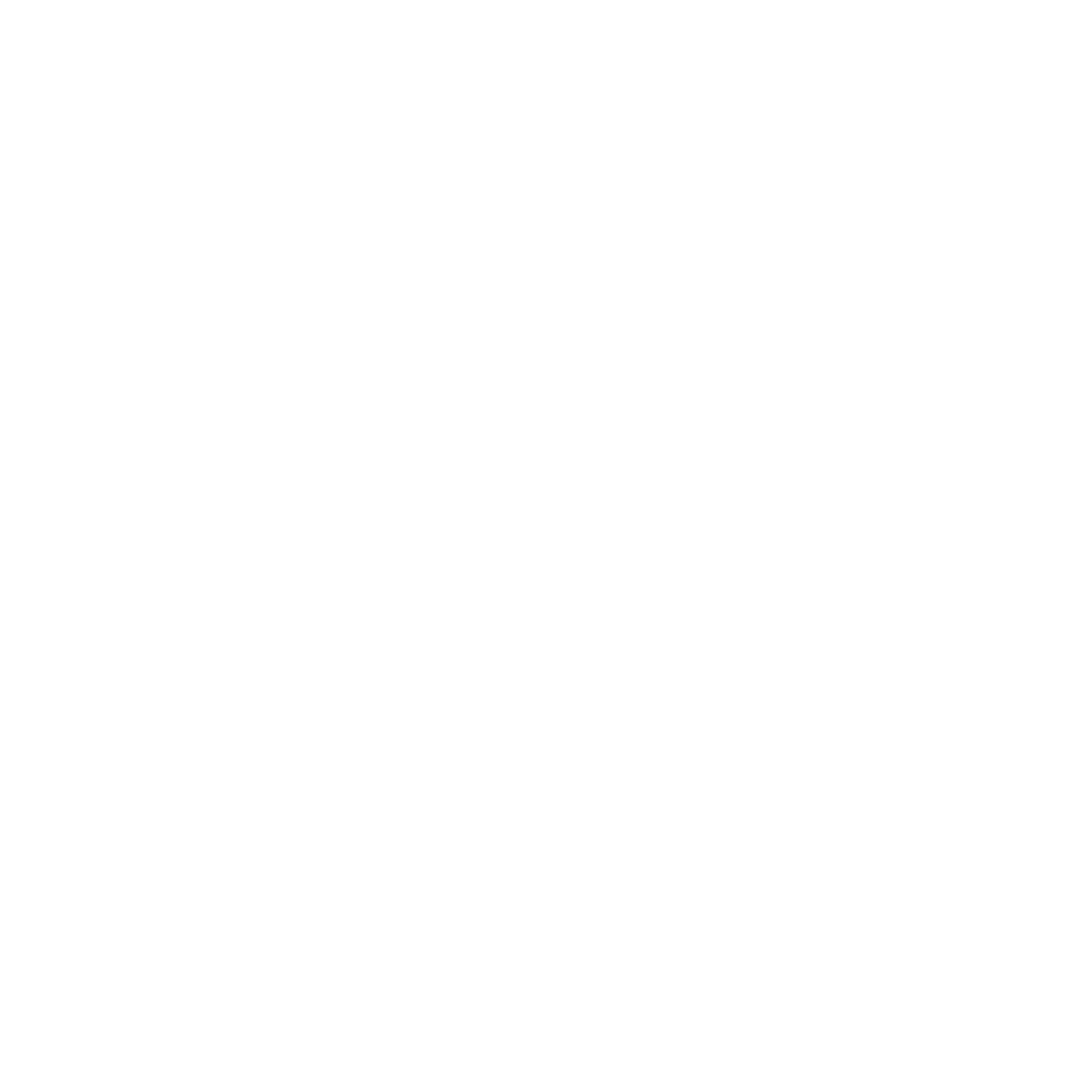 Introduction
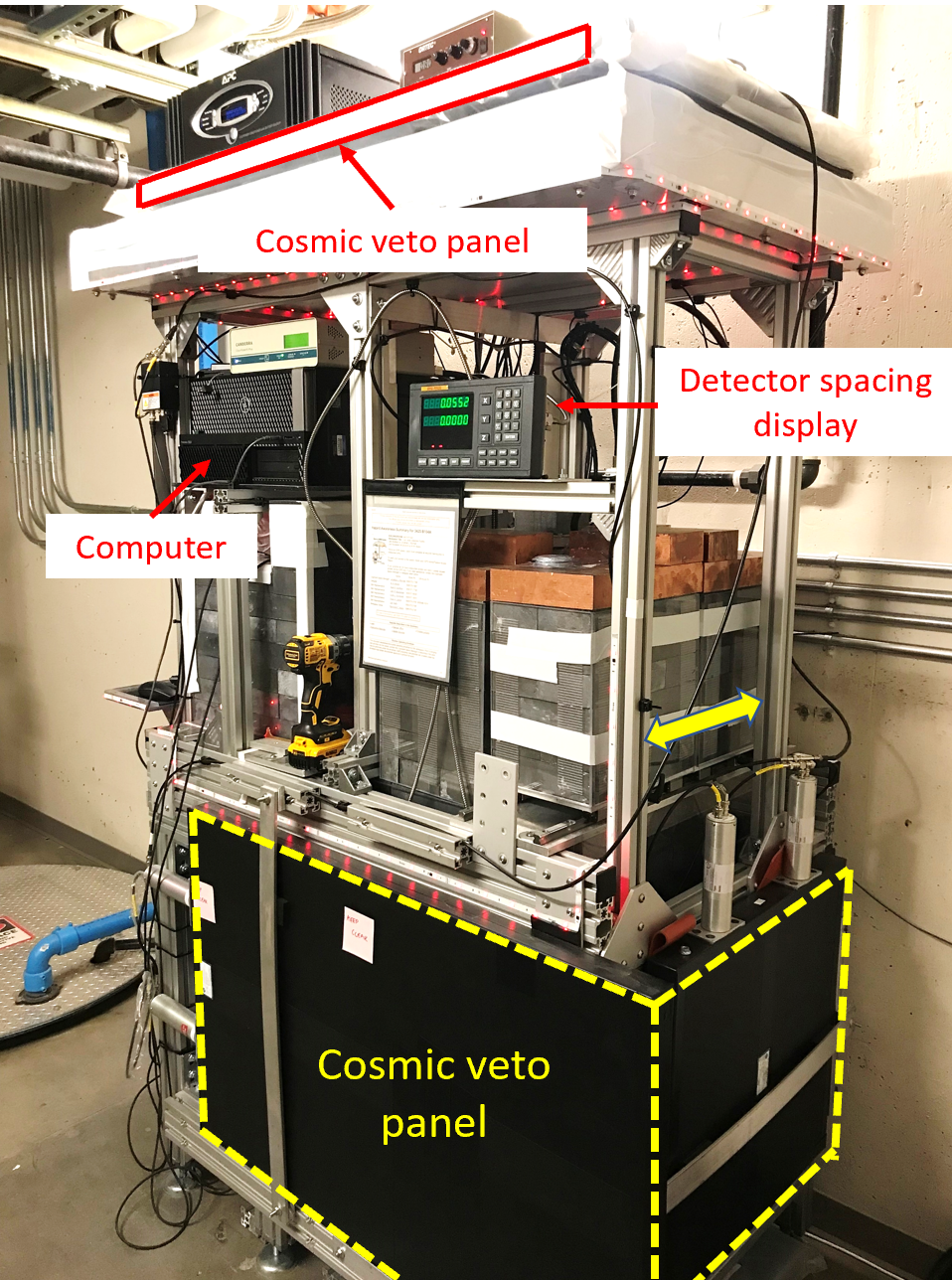 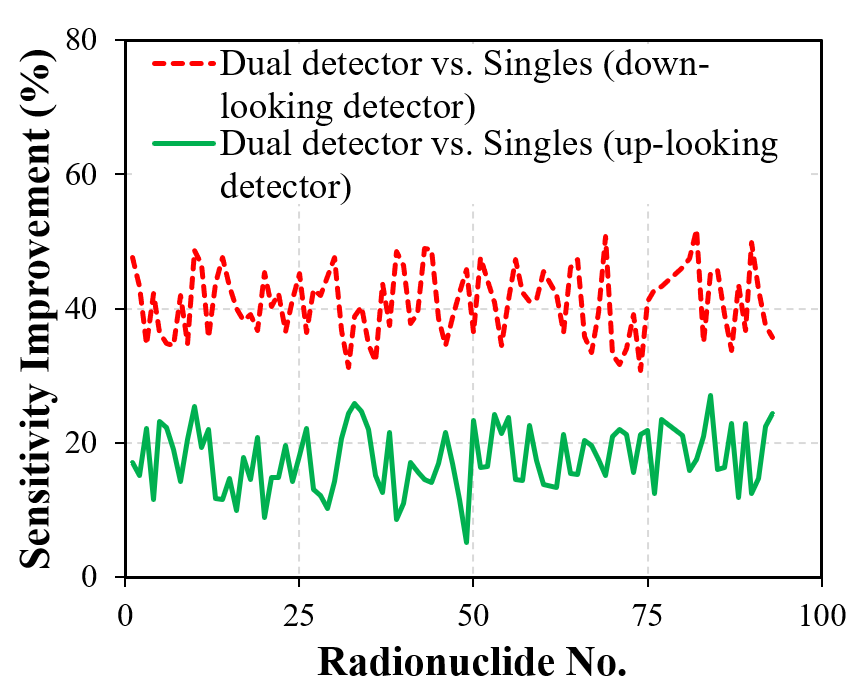 M. Sharma et al., SnT-2021
Place your QR Code here after removing this text box!
P3.2-360
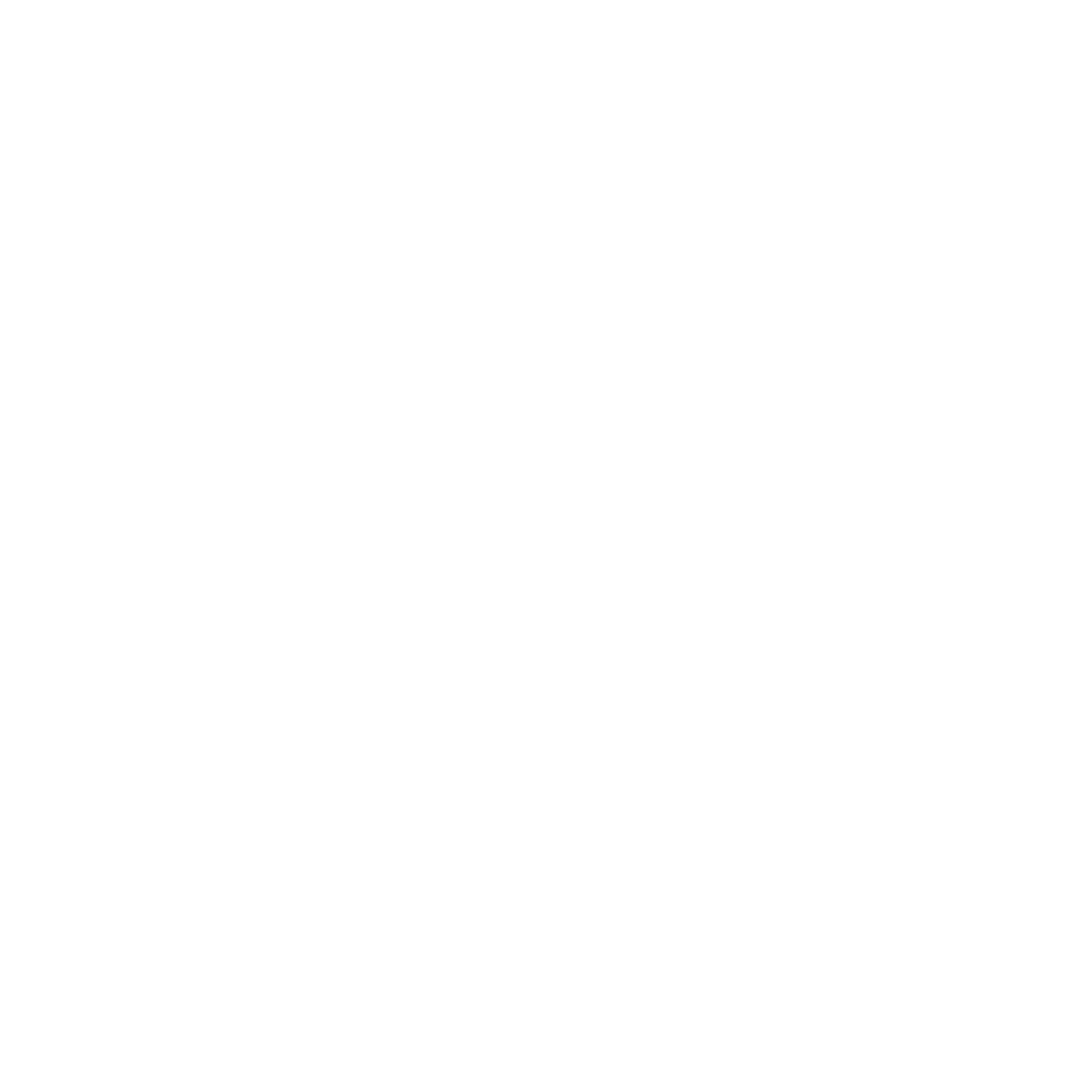 Software-I: Coincidence Analysis
Time delay AnaLysis using binAry SearcH (TALASH)
TALASH development constraints: 
Implementation: Windows, Python, TLIST (Canberra)
Output: Genie-2000 

Large data problem (high count rate/time)
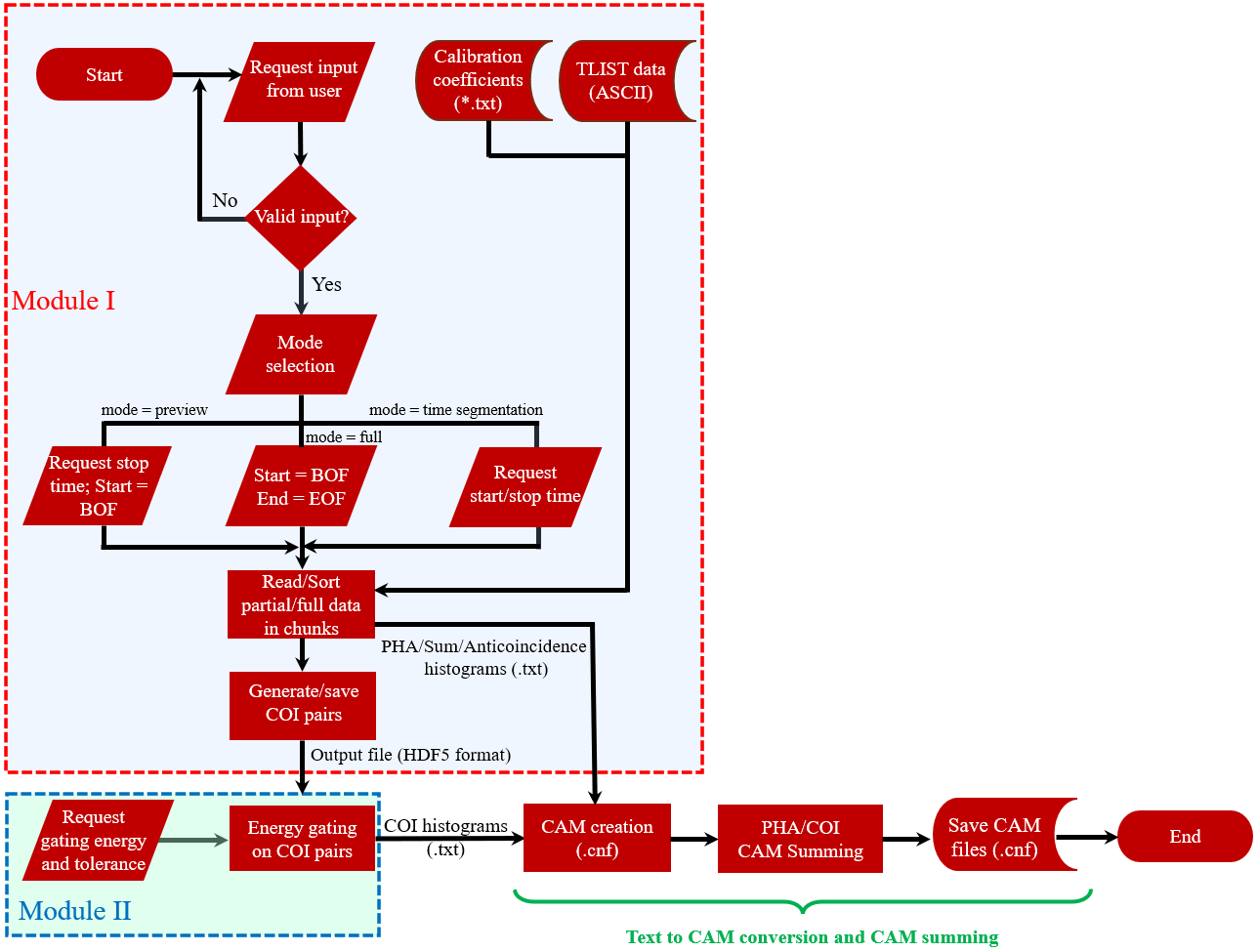 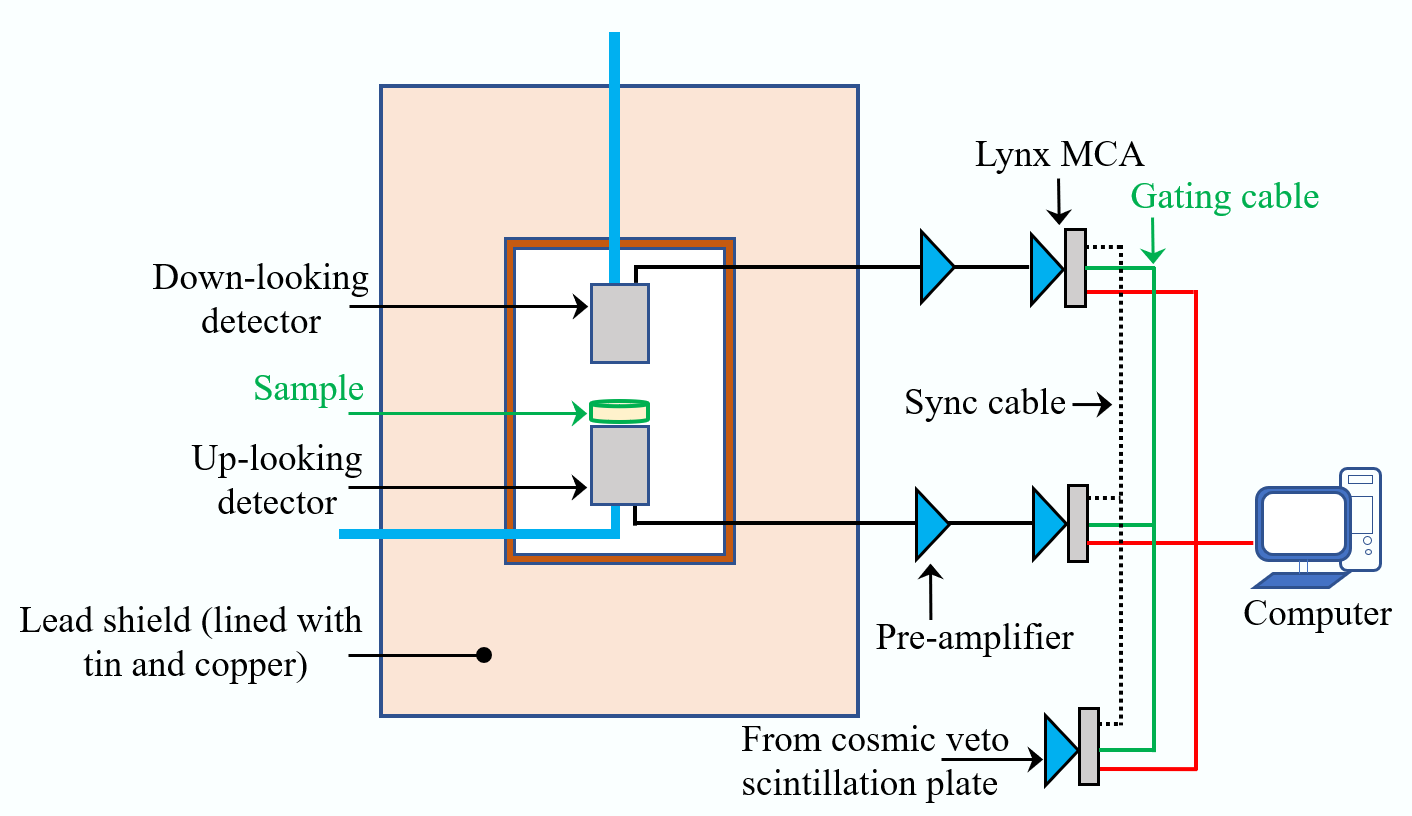 Place your QR Code here after removing this text box!
Schematic of a ‘dual-detector’ system
P3.2-360
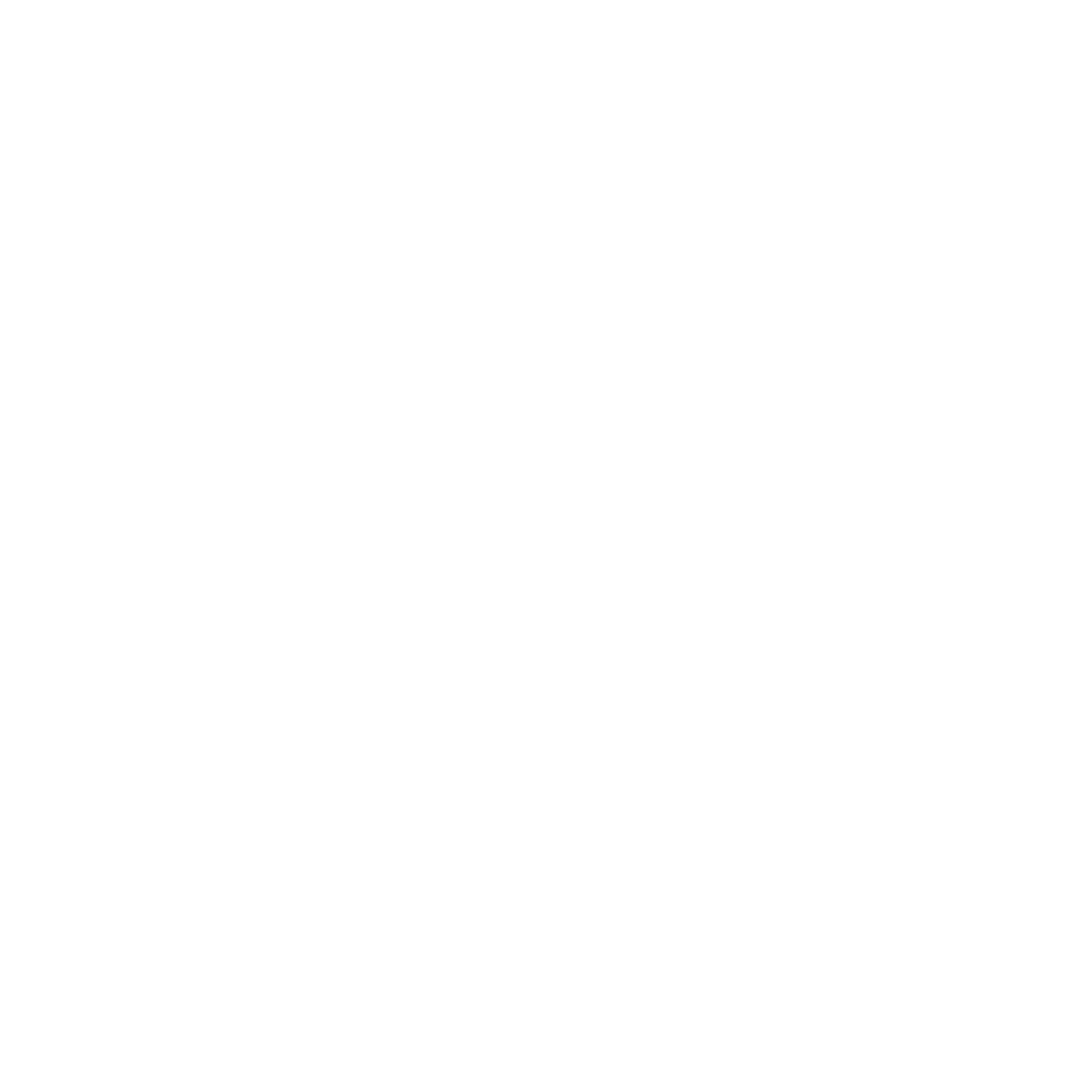 Software-I: Coincidence Analysis
Performance Optimization
Sophisticated Strategies
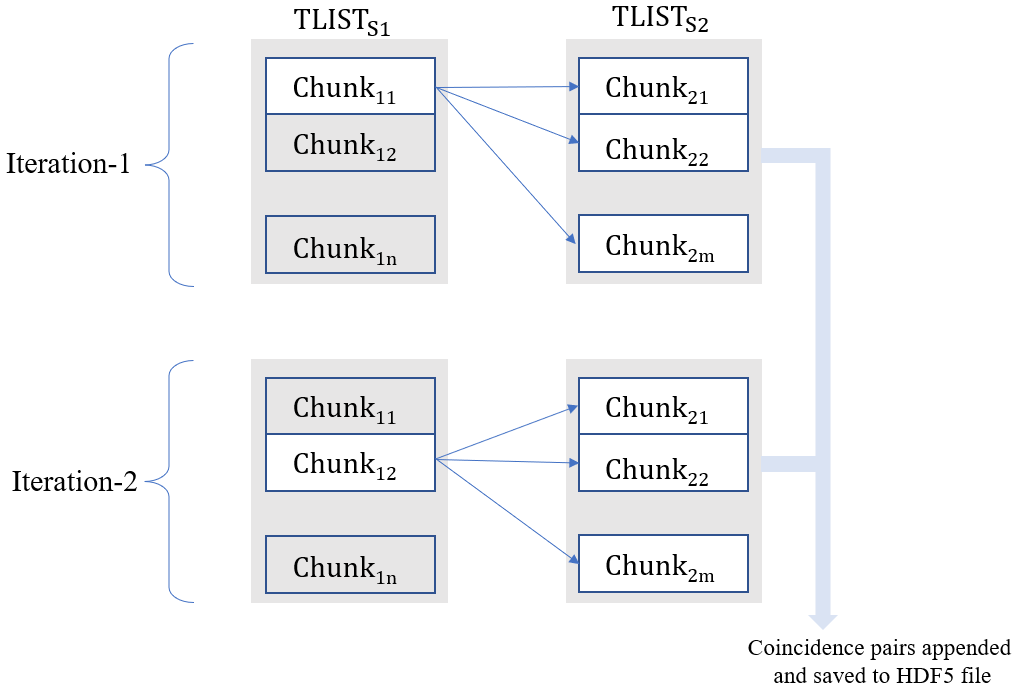 Large Data Chunking - optimization
Performance Optimization with Synthetic Data
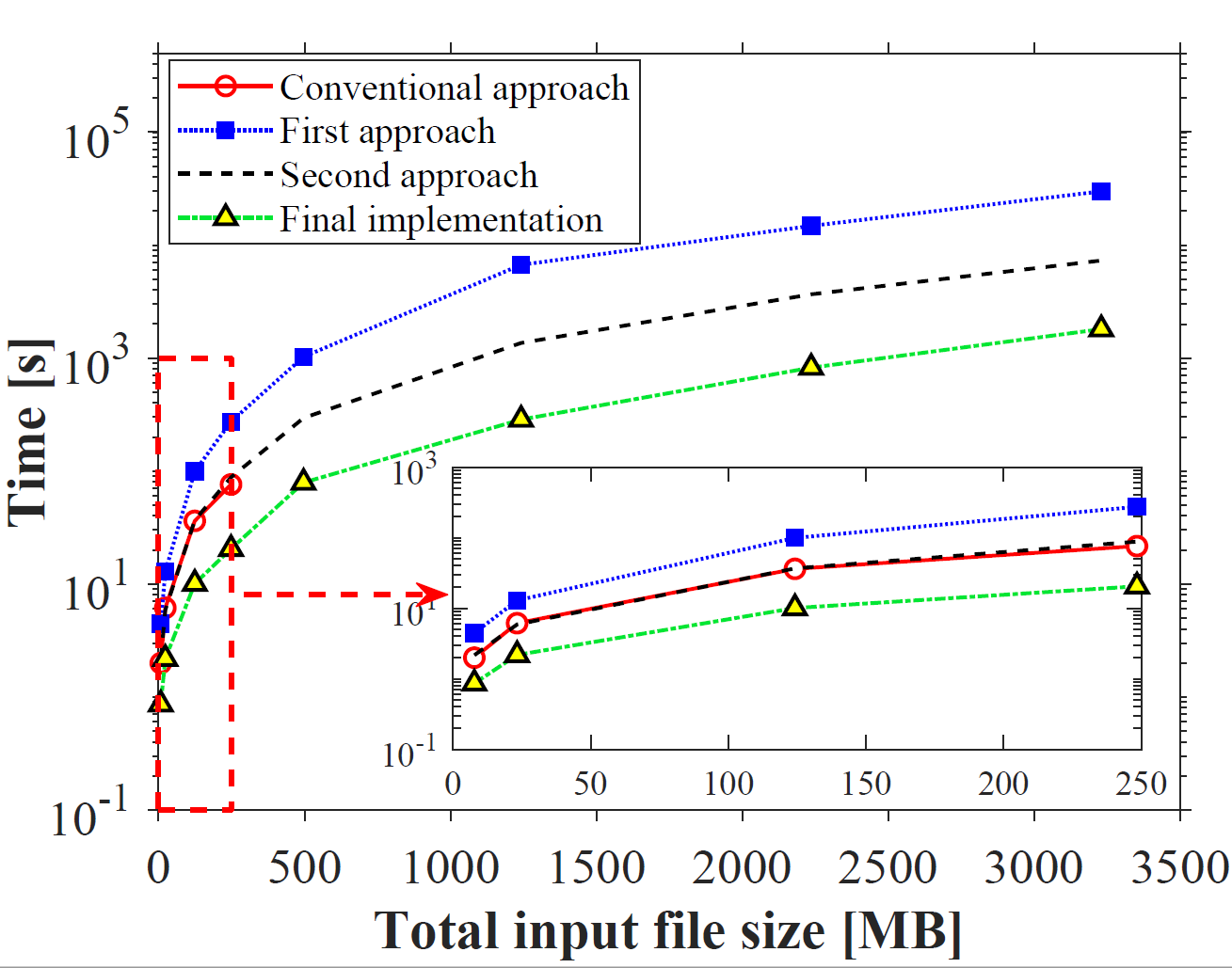 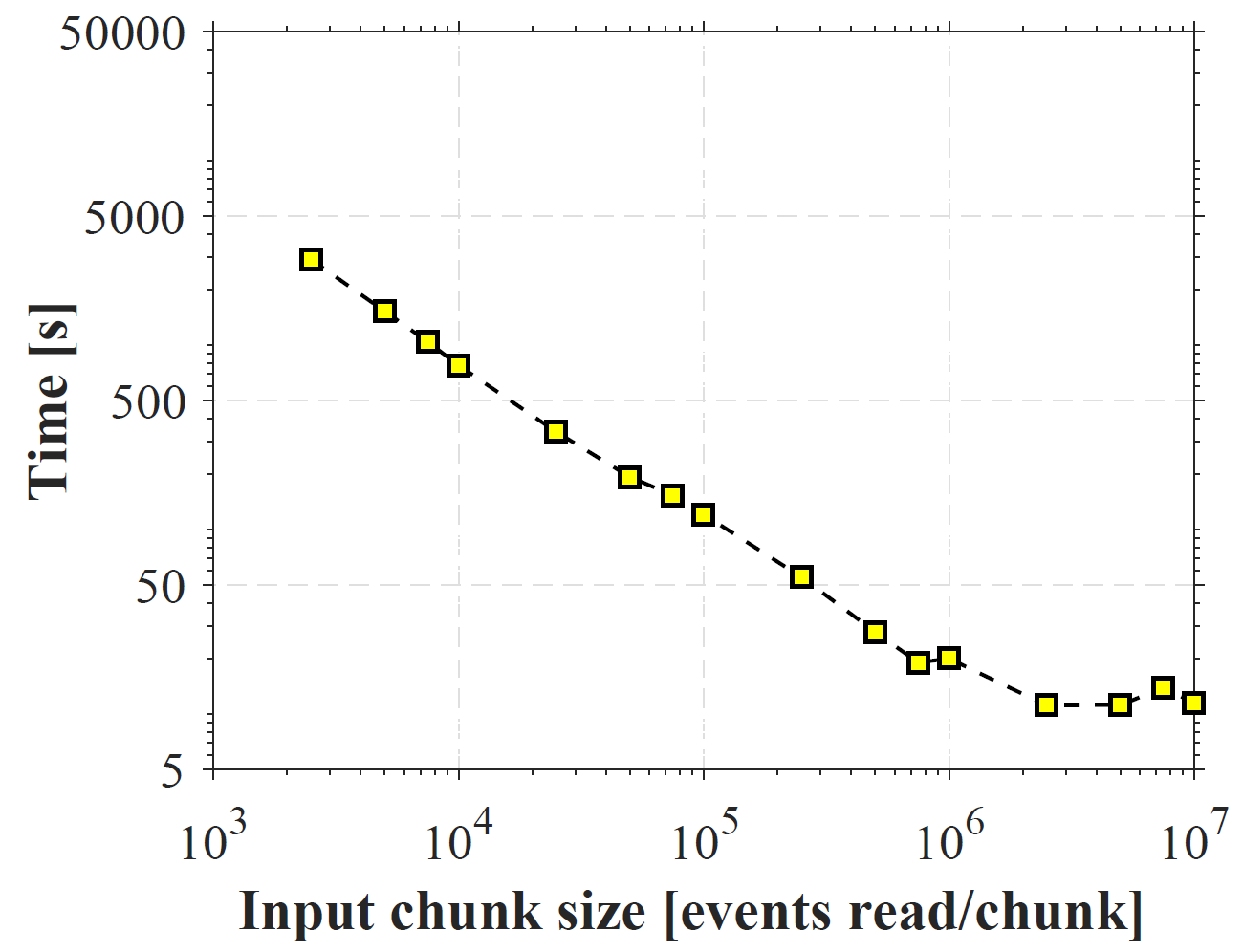 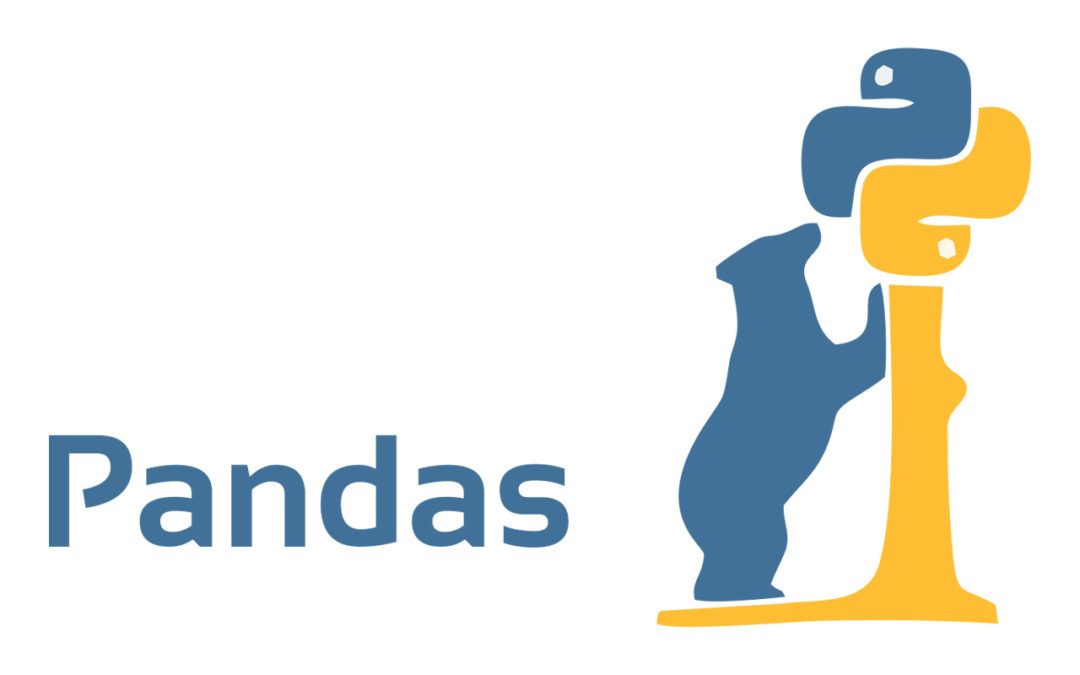 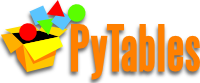 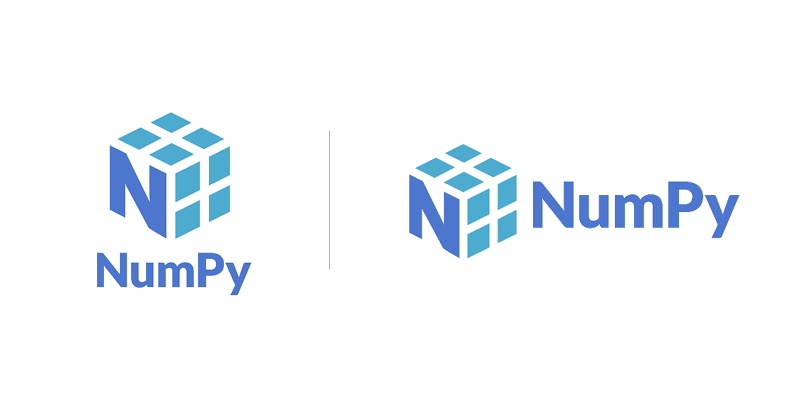 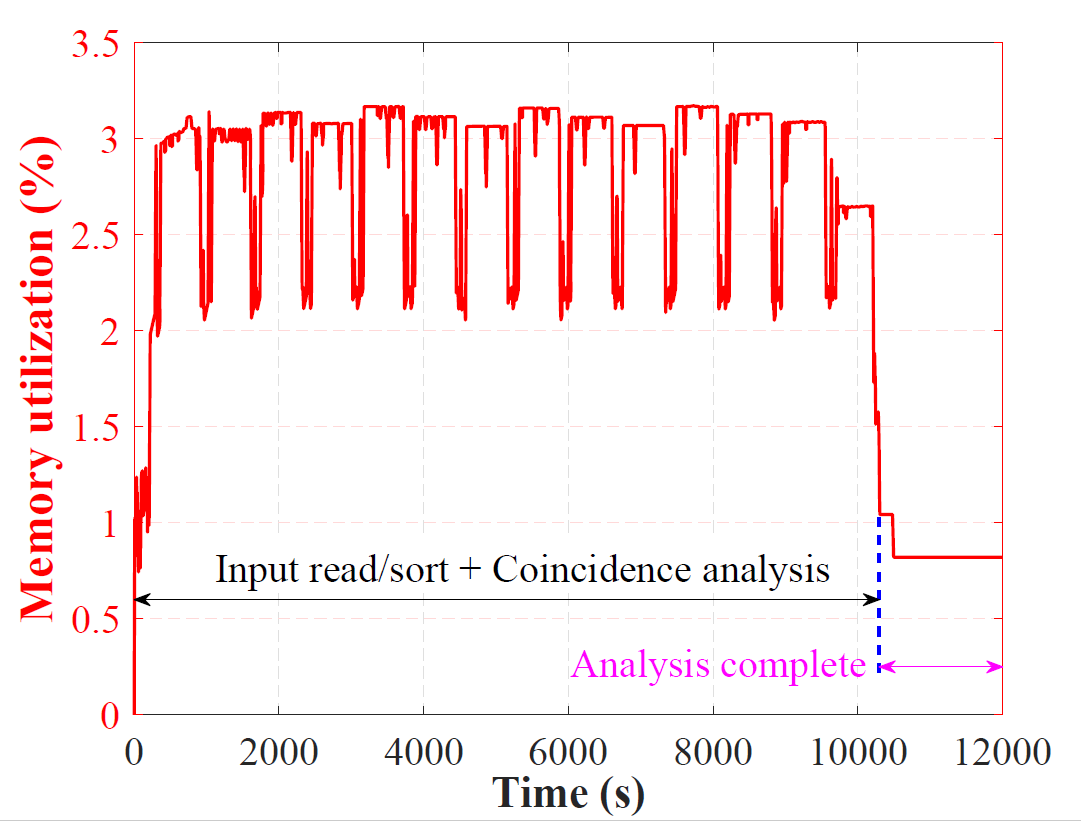 Memory Utilization during Coincidence Search
Place your QR Code here after removing this text box!
P3.2-360
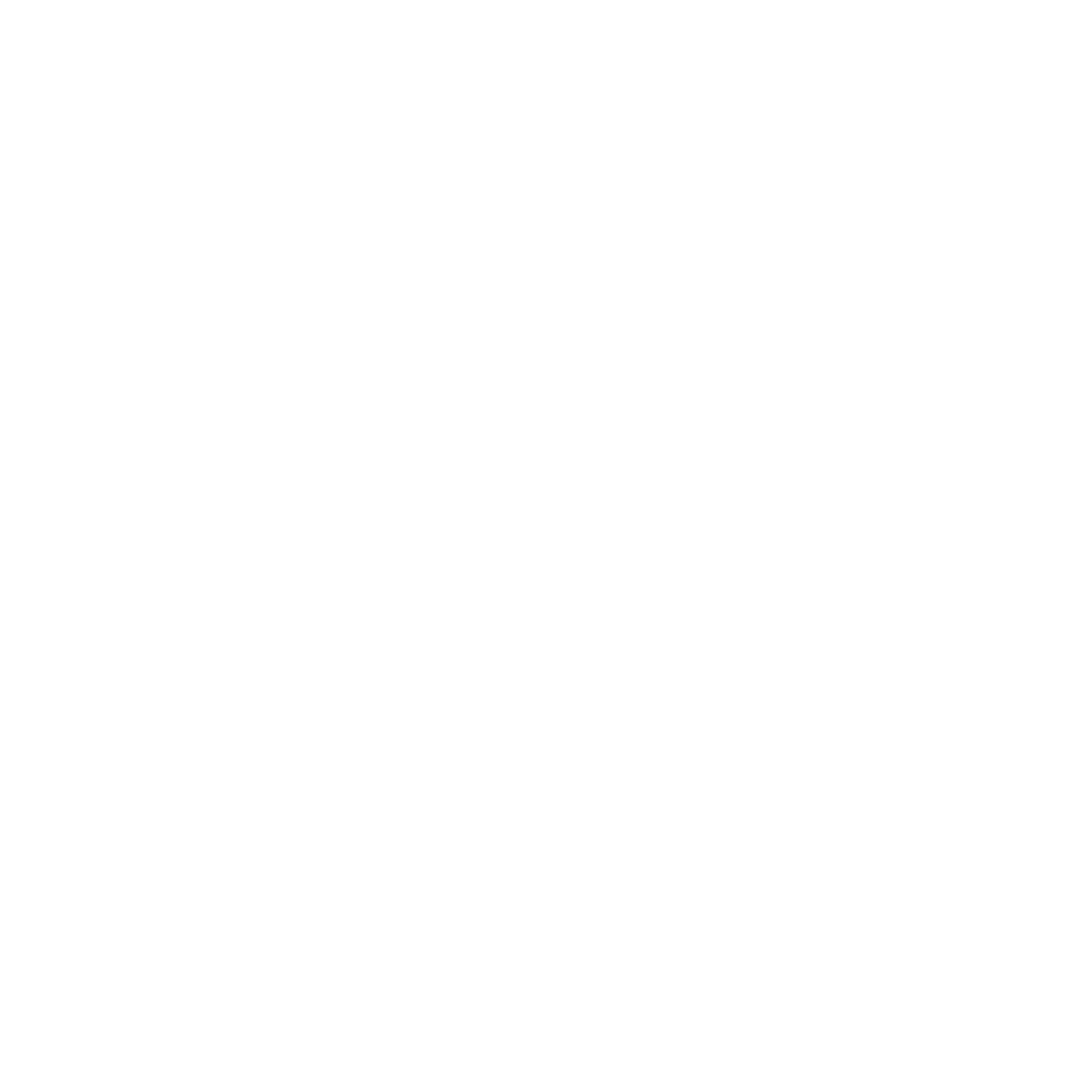 Software-I: Coincidence Analysis
TALASH: Output (GUI)
TALASH - GUI
TALASH – Output (HDF5)
TALASH – Sample Delay Histogram
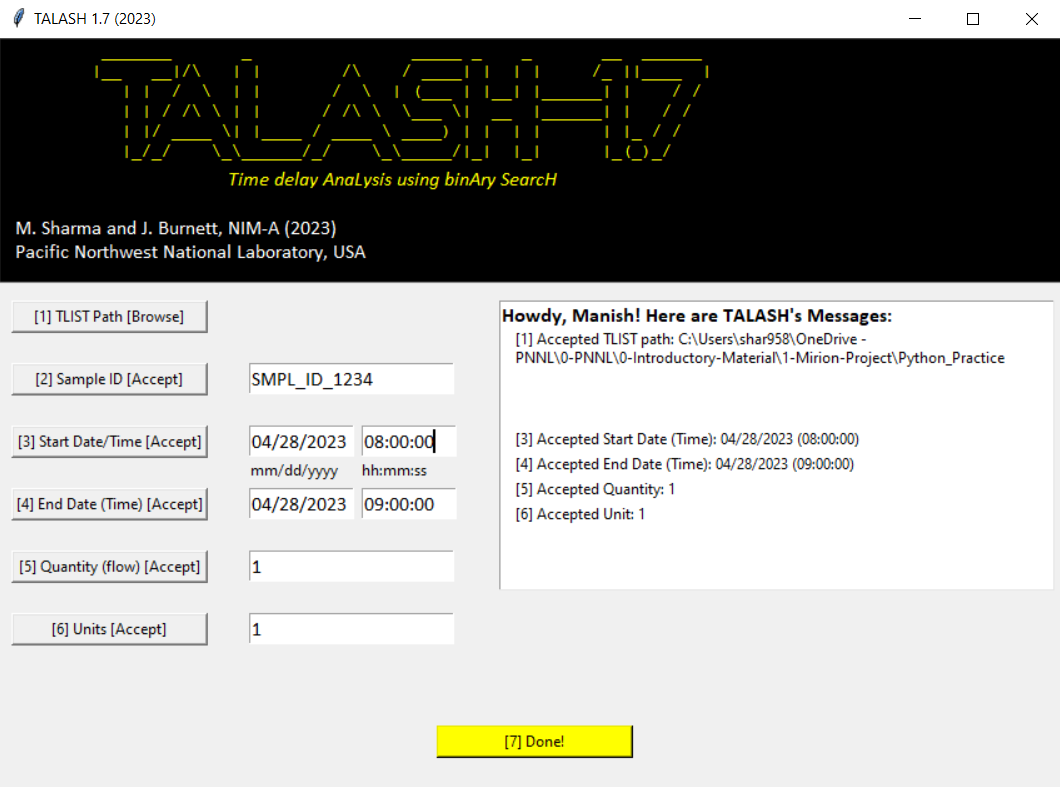 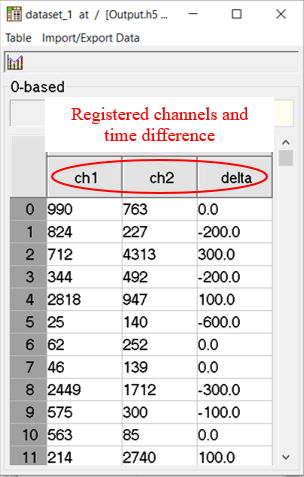 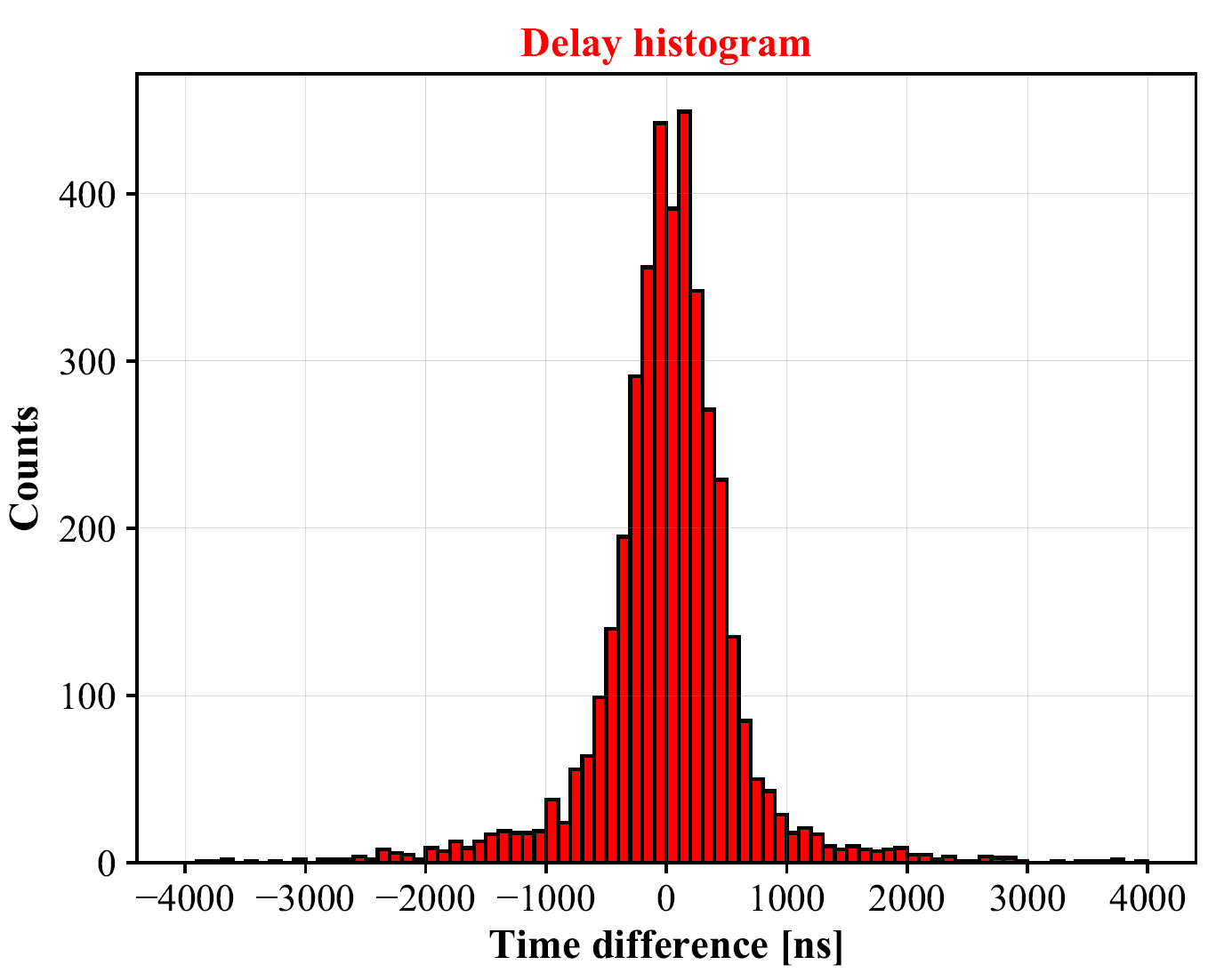 In Progress!
TALASH Output
Coincidence pairs
Singles/Summed spectra 
Coincidence spectra
Place your QR Code here after removing this text box!
P3.2-360
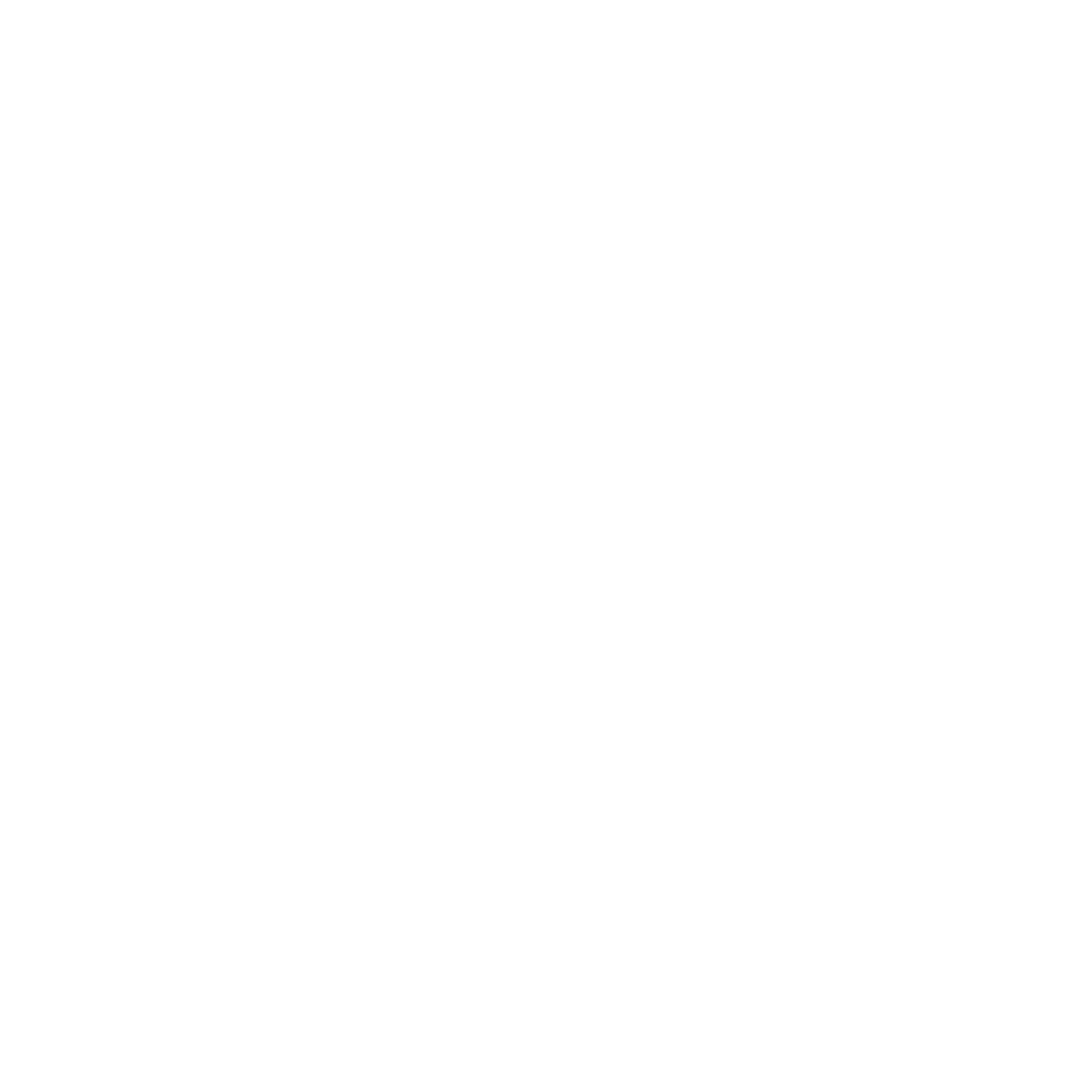 Software-2: Radionuclide Quantification using 𝜸-𝜸 Signatures
Overview and Modules
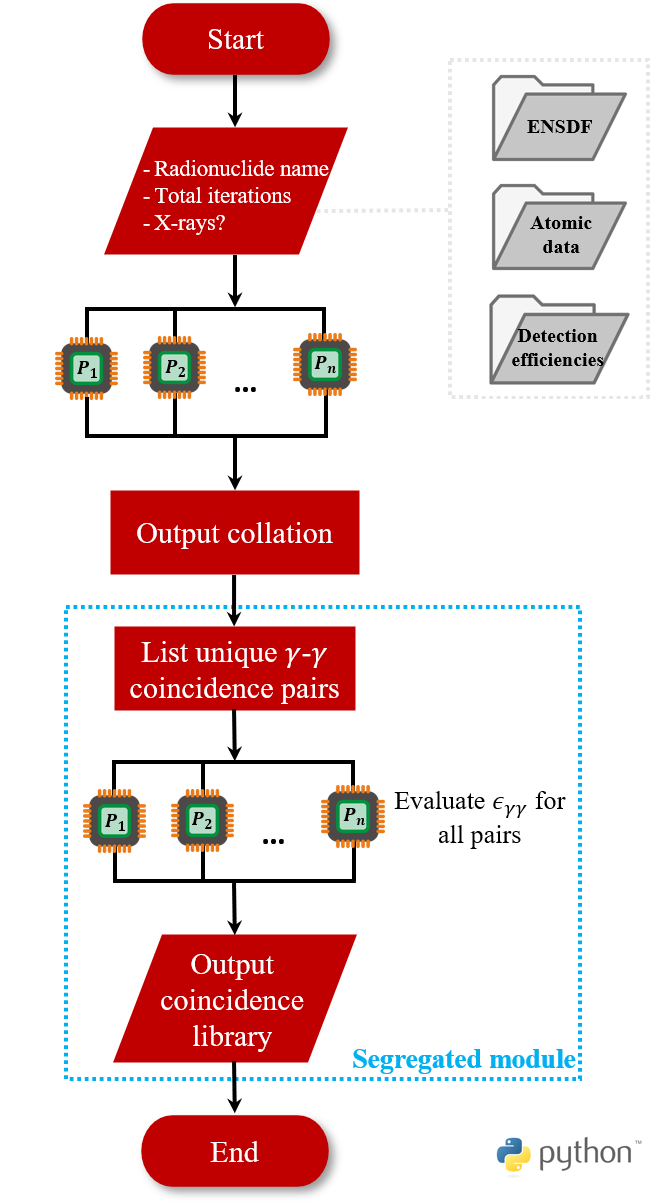 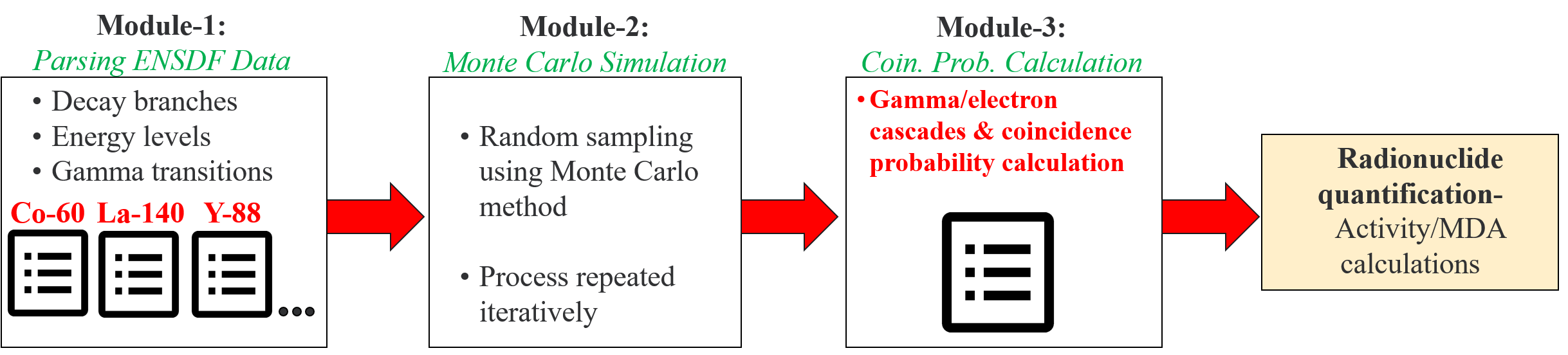 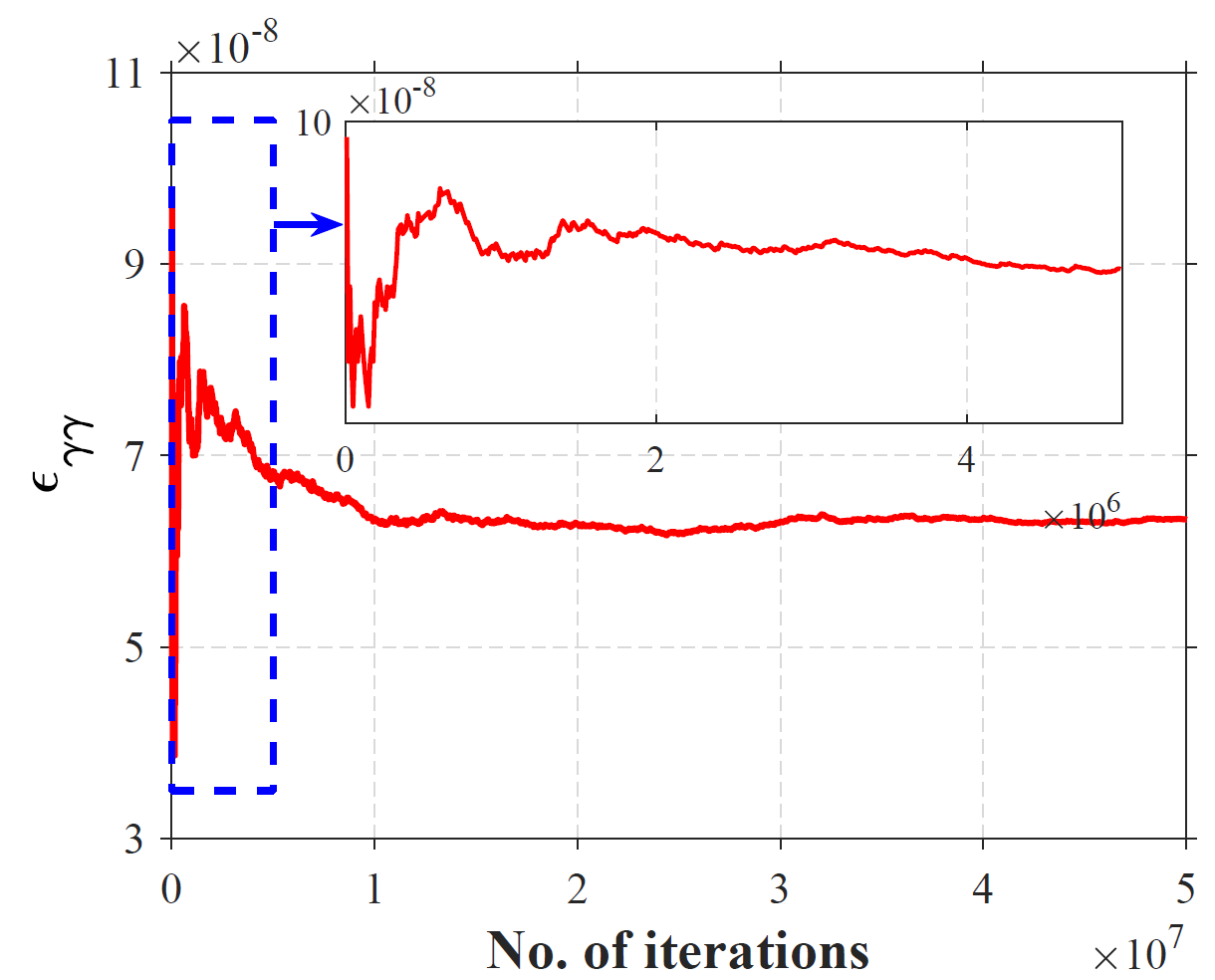 Place your QR Code here after removing this text box!
P3.2-360
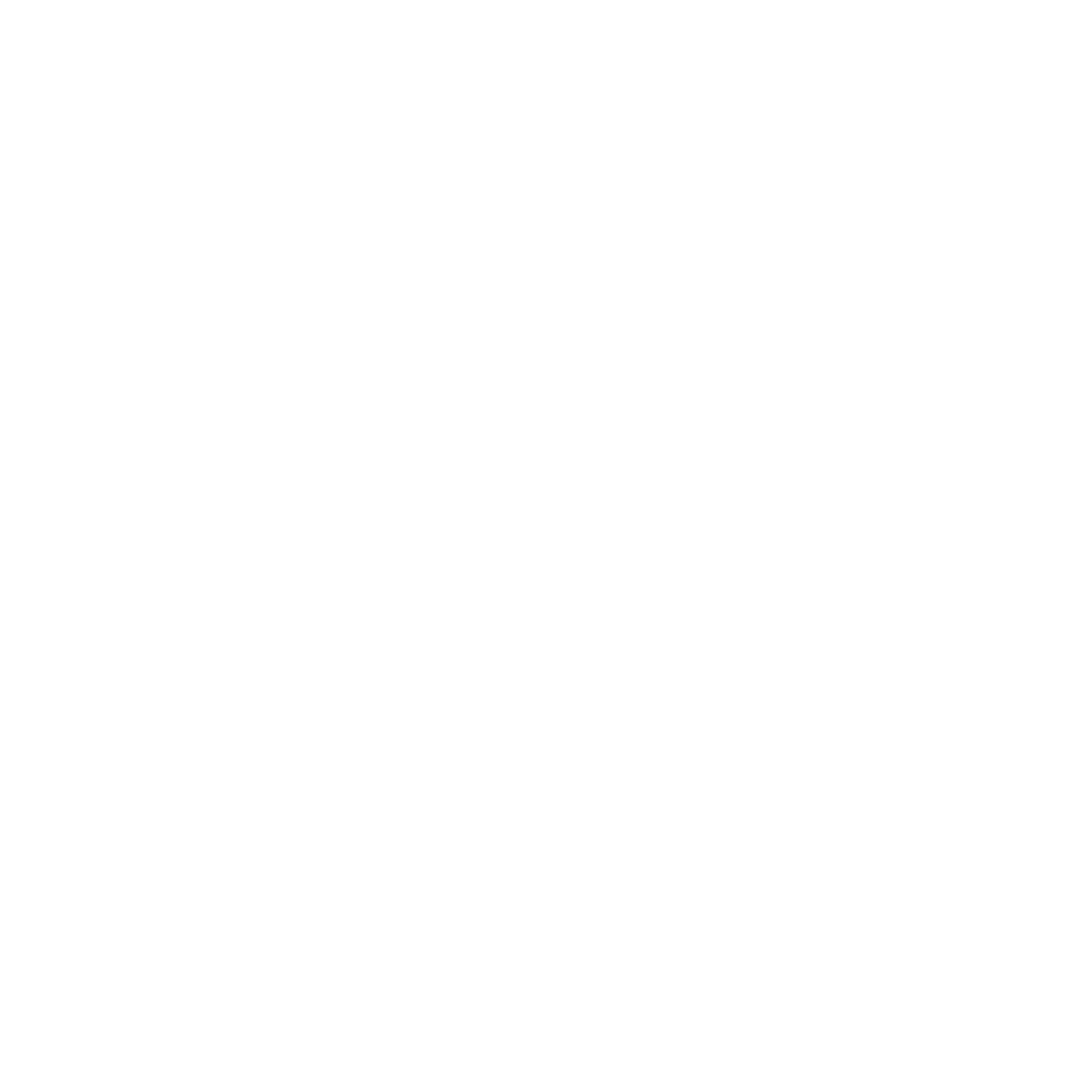 Validation Results
PNNL’s Advanced Radionuclide Gamma spectrOmeter-I
Validation of Detection Probabilities (Experiment vs Software)
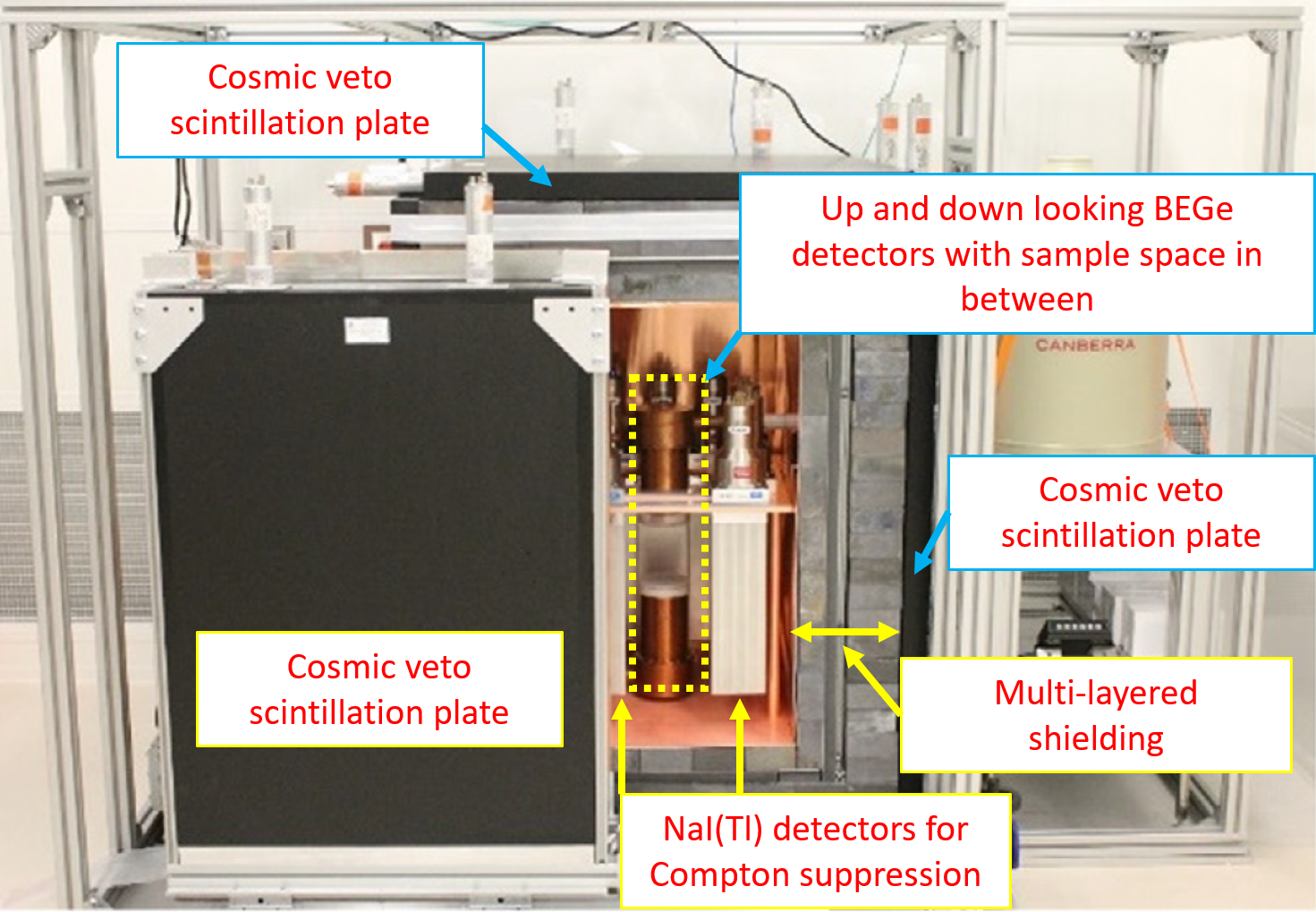 Place your QR Code here after removing this text box!
P3.2-360
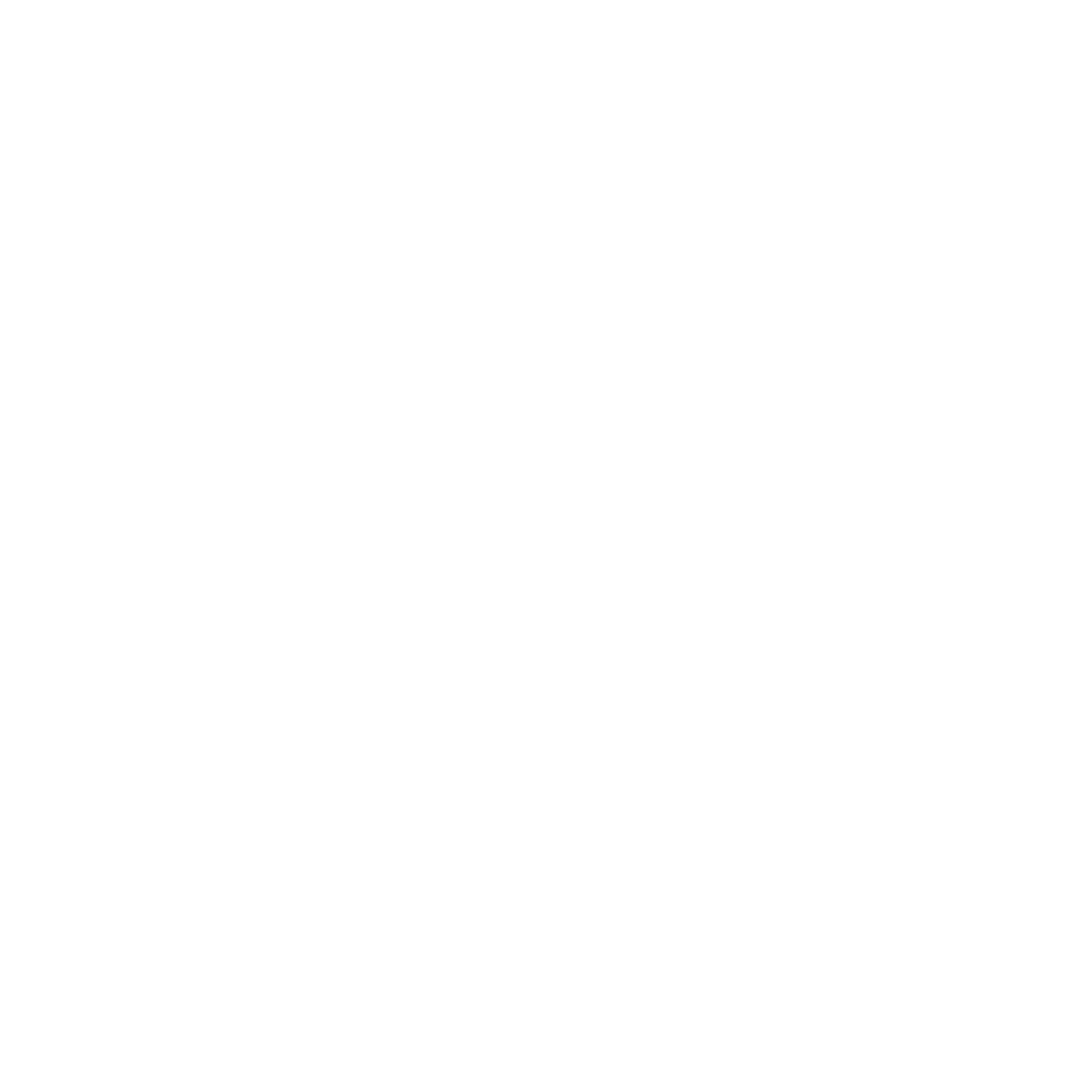 Conclusions
Development of sophisticated coincidence analysis/quantification software at PNNL
Performance evaluation and optimization

Software’s execution tested for CTBT relevant radionuclides (and complex decay radionuclides, 233U)
Validated with experimental measurement of 15 radionuclides (using calibration standards and irradiated samples)

What’s not discussed, but has been done:
Comparison with existing software (AWE’s RIMMER) 
Impact of interferences (own/other emissions)
Convergence behavior for 15 radionuclides
Further details on experimental probability calculation and comparison
Place your QR Code here after removing this text box!
P3.2-360
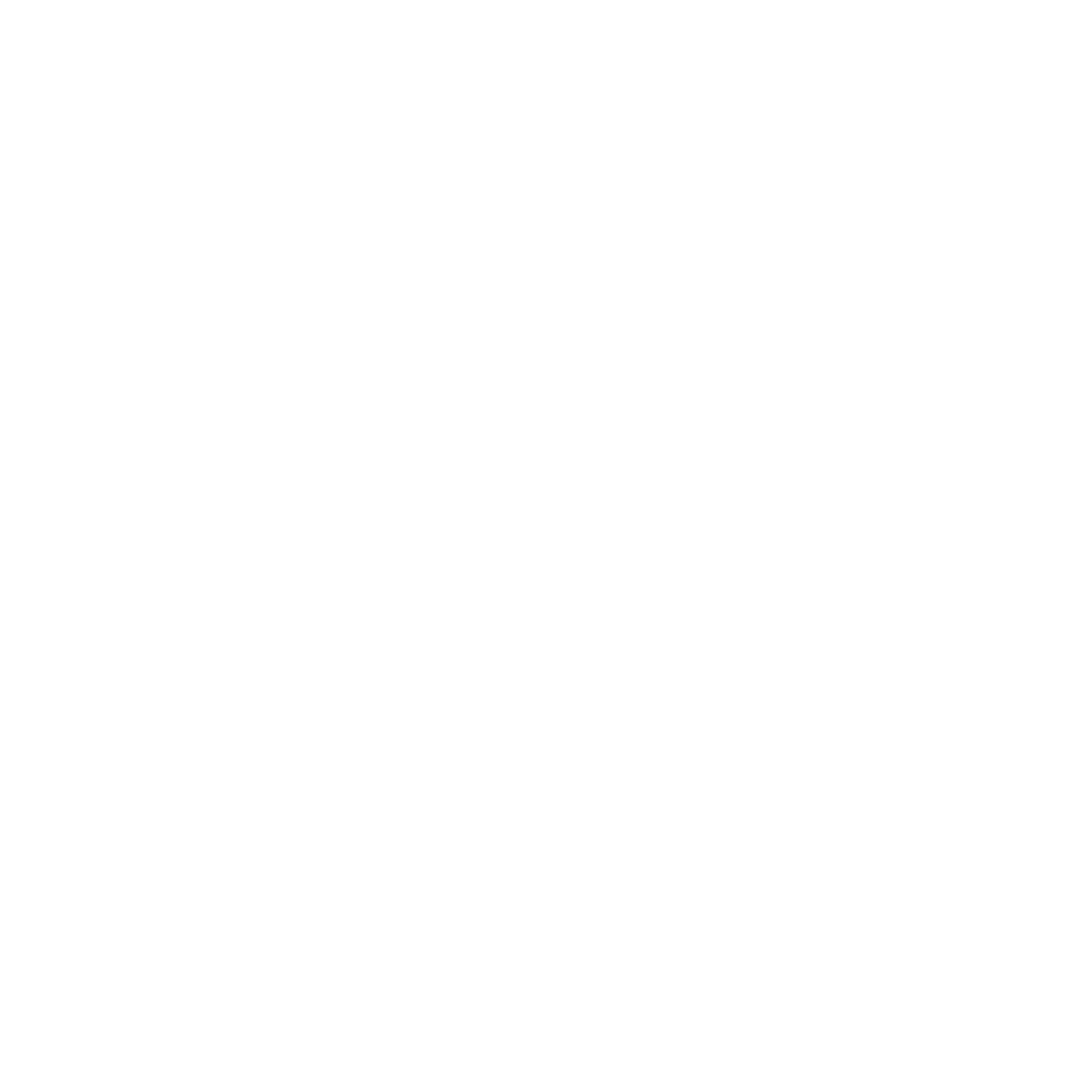 Thank You!
Place your QR Code here after removing this text box!
P3.2-360